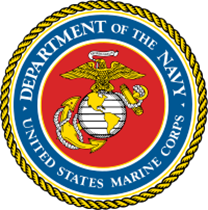 USMC Innovation Symposium:   IBM Panel
Lee Angelelli
Executive Architect, Federal CTOlangelel@us.ibm.com  1-571-244-5970 

Dr. Mohamed N. Ahmed
IBM Distinguished Engineer, Master Inventor, AI & Cognitive Solutionsahmoham@us.ibm.com  1-502-299-7737


Kay Murphy
Global Asset Optimization Leader kaymur@us.ibm.com 1-919-455-5238
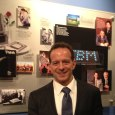 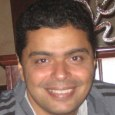 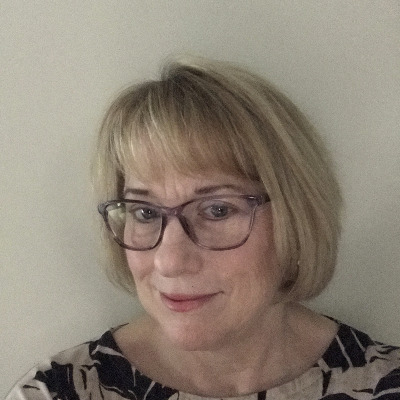